Solid Edge ST5TrainingReplacing parts in an assembly
Replacing parts in an assembly
At times you may need to replace a part or subassembly in an assembly with a new part or subassembly. For example, a part may be placed in multiple assemblies, and at a later time, the part needs to be redesigned for one assembly only. After creating a new version of the part, you can replace the existing part using the Replace command.
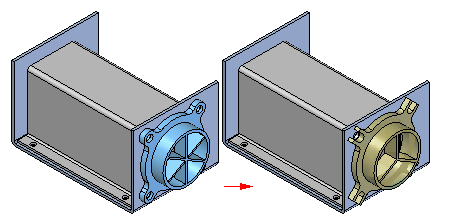 Replacing similar parts
When you replace a part with a new version of the same part, Solid Edge attempts to use the existing assembly relationships to position the new version. However, if any faces used to position the old part were consumed when the part was modified; assembly relationships can fail. If this occurs, you can delete the affected assembly relationships using PathFinder, and then apply new relationships to completely position the new part.

You can also use a member of a family of parts as a replacement part. If the current part is not a family of parts member, and you want to replace it with a family of parts member, use the Replacement Part dialog box to select a family of parts member as the replacement part.

If the current part is a member of a family of parts, the Family of Parts Member dialog box is automatically displayed when you select the part you want to replace. You can then specify another family member you want to use as the replacement part. If you want to replace the family of parts member with any other part, click the Browse button on the Family of Parts Member dialog box to display the Replacement Part dialog box. This allows you to select any part as the replacement part.
Replace Part command options
The table below contains different replace part commands which are designed for specific functions.
Replacing similar parts
Replacing dissimilar parts
When you replace a part with a different part, one that was created independently of the part being replaced, Solid Edge compares the geometry of the two parts. If the geometry matches sufficiently, the replacement part is positioned properly.

When replacing dissimilar parts, the original part and the replacement part are required to be in the same relative orientation in their respective part files.
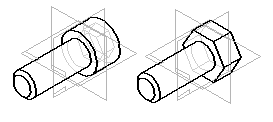 Replacing parts in subassemblies
When you replace a subassembly, you can replace it with another subassembly or you can replace it with a part. If the current or replacement subassembly is also a family of assemblies, you can use the Assembly Member dialog box to specify which family member you want to use as the replacement.
Replacing renamed occurrences
When you replace an assembly occurrence whose default name in PathFinder has been overridden using the Rename or Occurrence Properties commands on the PathFinder shortcut menu, you can control whether the replacement occurrence uses the new document name or the overridden name in PathFinder. 

When you set the Use Default Placement Name During Replace Part option on the Assembly tab on the Options dialog box, the document name of the replacement occurrence is used. When you clear this option, the overridden name is maintained.

When you override the name of an assembly occurrence, the actual document name is not changed.
Activities
Activity: Replacing parts in an assembly
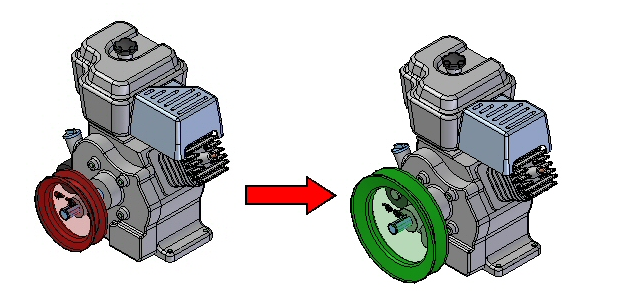